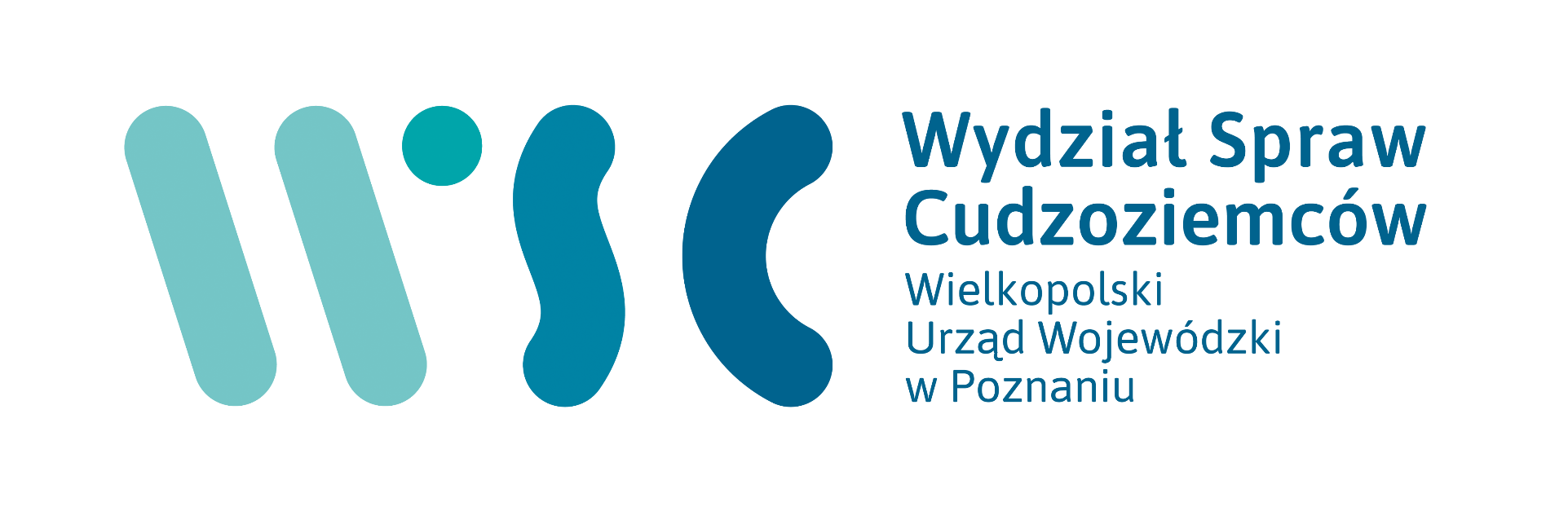 Bezpieczna Przystań
Projekt „Wielkopolska - Wspólna Przyszłość”
Współfinansowany z Programu Krajowego Funduszu Azylu, Migracji i 
Integracji
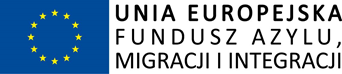 Omówimy:
Procedurę Legalizacji Pobytu - zezwolenie na pobyt czasowy ze względu na studia stacjonarne w Polsce
Procedurę Legalizacji Pobytu – Rejestracja pobytu Obywateli UE
Akademicki punkt informacyjno-doradczy dla studentów w Welcome Center UAM
Procedury  Legalizacji Pobytu- zezwolenie na pobyt czasowy ze względu na studia stacjonarne w Polsce
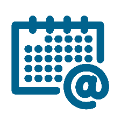 Złożenie wniosku
Wniosek składa sięosobiście
W szczególnych przypadkach wniosek może zostać wysłany za pośrednictwem operatora pocztowego jednak nie później niż w ostatnim dniu legalnego pobytu w Polsce (list polecony Poczta Polska)
Wysłanie wniosku za pośrednictwem poczty nie oznacza LEGALNEGO pobytu w Polsce. Należy złożyć oryginały dokumentów (paszport itd.) złożyć odciski palców
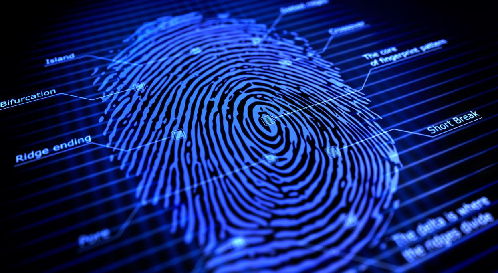 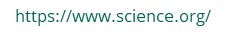 Wymagane dokumenty
Formularz wniosku o pobyt czasowy 
Link do formularza: https://migrant.poznan.uw.gov.pl/pl/do-pobrania/wniosek-zezwolenie-na-pobyt-czasowy-formularz-obowiazujacy-od-27-kwietnia-2019-roku 
MOS https://www.mos.cudzoziemcy.gov.pl/
Ksero paszportu + oryginał do okazania 
Dowód opłaty skarbowej -  340 PLN
4 zdjęcia biometryczne (nie mogą być starsze niż 6 m-cy)
Aktualne potwierdzenie objęcia ubezpieczeniem zdrowotnym 
Aktualne dokumenty potwierdzające posiadanie wystarczających środków na utrzymanie w Polsce 
Aktualne zaświadczenie z uczelni w Polsce na odpowiednim formularzu + dowód opłaty za studia
Wypełnione i podpisane oświadczenie o wysokości kosztów zamieszkania
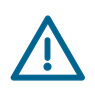 Zaświadczenia z uczelni
Zaświadczenie o kontynuacji studiów
Podpisane przez osobę upoważnioną (rektor lub osoby przez rektora upoważnione)
Aktualne na dany semestr!
Na poprawnym wzorze formularza 
Z dołączonym odpisem karty ocen (w przypadku kontynuacji studiów)

Dowód uiszczenia opłaty za studia
Informacja o uregulowaniu opłaty za studia w bieżącym semestrze zawarta w/w zaświadczeniu 
Oddzielne zaświadczenie z uczelni potwierdzające uregulowanie opłaty za studia w danym semestrze/roku studiów
Informacja o zwolnieniu z opłaty za studia zawarta w/w zaświadczeniu o kontynuacji studiów
Dowód uiszczenia opłaty za studia za dany semestr/rok nauki z dokumentem potwierdzającym wysokość opłat za studia (umowa zawarta z uczelnią itp.)
Ubezpieczenie zdrowotnePrywatna polisa       LUB            Umowa z NFZ
Ubezpieczenie musi pokrywać pełne koszty leczenia w Polsce 
Ubezpieczenie musi być ważne w dniu wydania zezwolenia 
Umowa i potwierdzenia uregulowania opłaty
Umowa w oryginale (do wglądu lub do akt/ kopia potwierdzona notarialnie)
Potwierdzenia uregulowania składek na ubezpieczenie od zawarcia umowy i ważne na dzień wydawania zezwolenia
Środki na utrzymanie776PLN na miesiąc (600zł jeśli członkowie rodziny są w Polsce i wspólnie zamieszkują), po odliczeniu kosztów zamieszkania*, z uwzględnieniem okresu studiów
Oficjalne stypendium (z uczelni przyjmującej, stypendium rządowe itp.)
Aktualne zaświadczenie o stanie konta bankowego z banku w Polsce lub UE – podpisane i opieczętowane przez pracownika banku
Zaświadczenie o zatrudnieniu i wysokości zarobków
Czeki podróżne
Zaświadczenie z banku o limicie na karcie kredytowej
Dokumenty nie mogą być wydane wcześniej niż 30 dni przed złożeniem wniosku
200zł na bilet powrotny 
(dla krajów sąsiadujących z Polską )
2500zł na bilet powrotny 
(dla innym krajów )
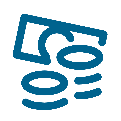 Jak liczyć wystarczające środki na utrzymanie w Polsce?
https://migrant.poznan.uw.gov.pl/pl/faq/ile-srodkow-finansowych-powinienem-wykazac-uzyskac-zezwolenie-na-pobyt-czasowy-ze-wzgledu-na
*koszty zamieszkania nie dotyczą obywateli Białorusi
Koszty zamieszkania
W skład kosztów zamieszkania wchodzi wysokość: 
Najmu lokalu 
Opłat za media, w tym: energia, gaz, woda, odbiór ścieków, odpadów i
nieczystości ciekłych
Jak można to udokumentować: 
Pisemnym oświadczeniem, link do wzoru formularza: https://migrant.poznan.uw.gov.pl/pl/do-pobrania/oswiadczenie-dot-kosztow-zamieszkania-studenci 
Zaświadczeniem z domu studenckiego o wysokości kosztów zakwaterowania miesięcznie 

UWAGA! W przypadku zmiany miejsca zamieszkania należy poinformować o tym urząd i złożyć nowe oświadczenie o kosztach zamieszkania
POPEŁNIANE BŁĘDY
Zaświadczenie z uczelni
Nieaktualne 
Podpisane przez osobę nieupoważnioną/Na niepoprawnym wzorze
Brak dołączonego odpisu karty ocen 
Potwierdzenie opłaty czesnego za studia
Nieaktualne 
Zaleganie z opłatą za studia
Ubezpieczenie 
Nie pokrywa kosztów leczenia w Polsce 
Brak aktualnych potwierdzeń uregulowania opłat za polisę
Brak oryginału/tłumaczenia przysięgłego na język polski 
Środki finansowe na utrzymanie i powrót
Nieaktualne/niewystarczające biorąc pod uwagę okres studiów i wskazaną wysokość kosztów zamieszkania 
Zaświadczenie z banku niepodpisane przez przedstawiciela banku/wygenerowane wcześniej niż dowód uiszczenia opłaty za studia 
Oświadczenie o kosztach zamieszkania
Nieaktualne/niepodpisane
Okres zezwolenia
Pierwszego zezwolenia (pierwszy rok studiów I/II stopnia lub szkoły doktorskiej) udziela się na okres:
15 miesięcy 
na czas trwania roku akademickiego lub studiów przedłużony o 3 miesiące –jeżeli okres studiów jest krótszym niż 15 miesięcy
2 lata jeśli studia są objęte programem unijnym etc.
Kolejnego zezwolenia (kolejny rok studiów) udziela się na okres:
Studiów przedłużony o 3 miesiące jednak nie dłużej niż 3 lata
Karta pobytu
Postępowanie kończy się wydaniem decyzji administracyjnej w sprawie 
Karta pobytu
Zameldowanie lub oświadczenie o wydruku karty bez adresu
Opłata za kartę 50zł
Kartę odbiera się osobiście po 2-4 tygodniu od zlecenia wydruku karty
Ważne
Odbieraj poczty z urzędu
Sprawdzaj status swojej sprawy online
Dokumenty w oryginale/kopii potwierdzonej notarialnie lub oryginał do wglądu w urzędzie + kopia
Dokumenty w języku obcym składaj wraz z tłumaczeniem przysięgłym na język polski
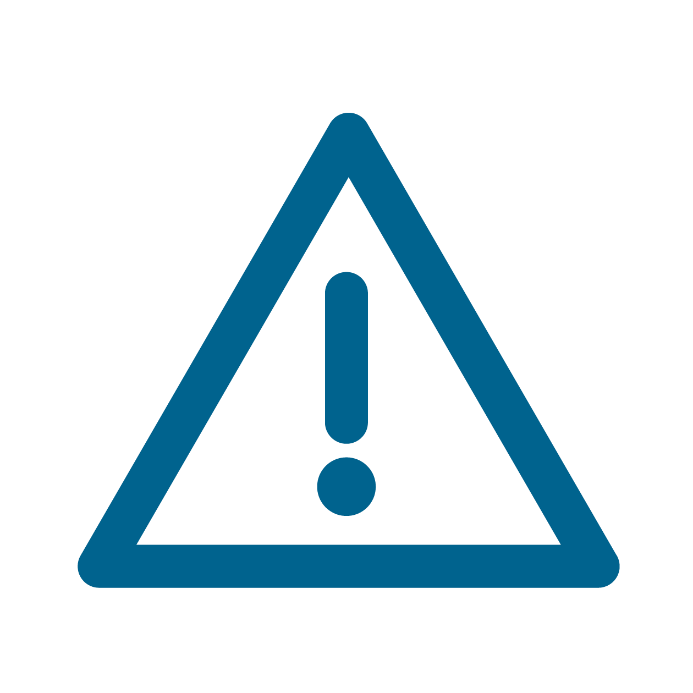 Numery kont bankowych
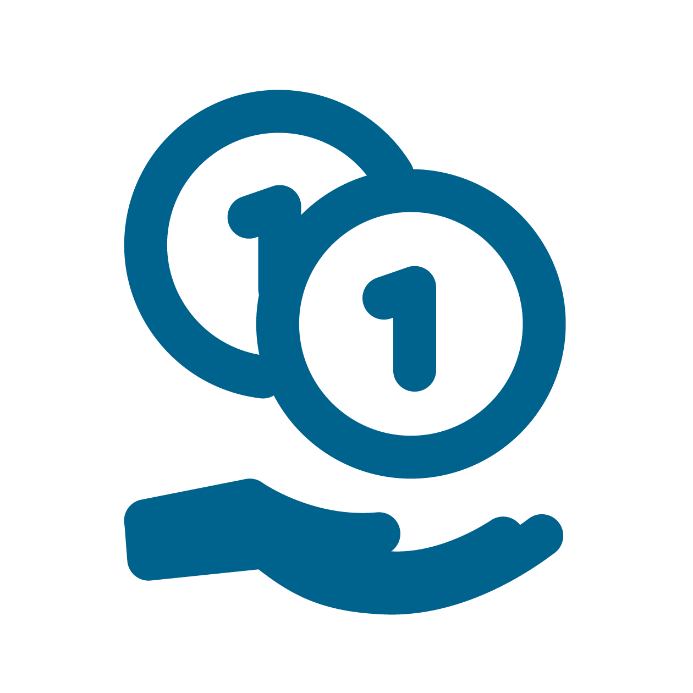 Opłata za wydanie zezwolenia na pobyt czasowy 340zł
Urząd Miasta Poznania Wydział Finansowy
Oddział Pozostałych Dochodów Podatkowych i Niepodatkowych, 
61-706 Poznań, ul. Libelta 16/20; PKO BP S.A.
Nr konta bankowego : 94 1020 4027 0000 1602 1262 0763

Opłata za wydanie karty pobytu dla studenta 50zł
Wielkopolski Urząd Wojewódzki, 
al. Niepodległości 16/18 Poznań, 
Nr konta bankowego: 70101014690000392231000000
Procedury  Legalizacji Pobytu- obywatele krajów UE + Szwajcaria i Norwegia
Wymagane dokumenty
Rejestracja pobytu
Wniosek o rejestrację pobytu obywatela UE 
https://migrant.poznan.uw.gov.pl/pl/do-pobrania/wniosek-o-zarejestrowanie-pobytu-obywatela-ue 
Ubezpieczenie zdrowotne 
Karta EKUZ
Zaświadczenie z uniwersytetu
Dowód tożsamości (paszport/dowód osobisty)
Zaświadczenie o środkach finansowych 
4 aktualne zdjęcia 
Wniosek składa się osobiście
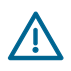 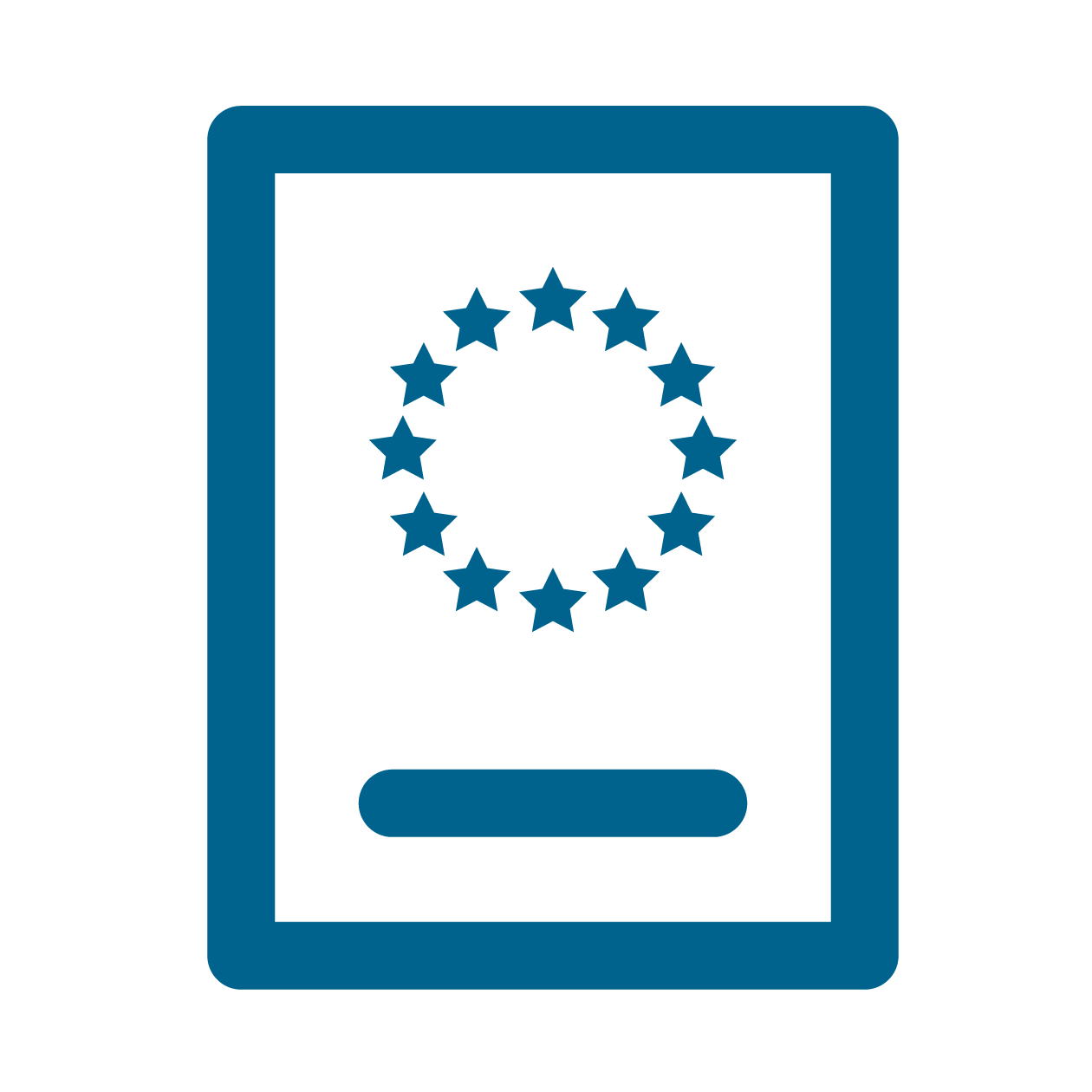 Akademicki punkt informacyjno-doradczy dla studentów w Welcome Center UAM
Otwarty w każdą środę 8:00-16:00 
adres: Welcome Centre UAM, ulica Święty Marcin 78 /róg ulicy Kościuszki, Poznań 
Tylko dla studentów
uzyskasz informacje z zakresu  procedury legalizacji pobytu
uzyskasz pomoc przy wypełnianiu wniosków
Zarezerwujesz bliski termin na złożenie wniosku o pobyt czasowy w Wydziale Spraw Cudzoziemców z osobistym stawiennictwem i pobraniem odcisków palców 
Zarezerwuj wizytę w punkcie telefonicznie pod numerem: 61 829 44 34  lub mailowo: welcome@amu.edu.pl
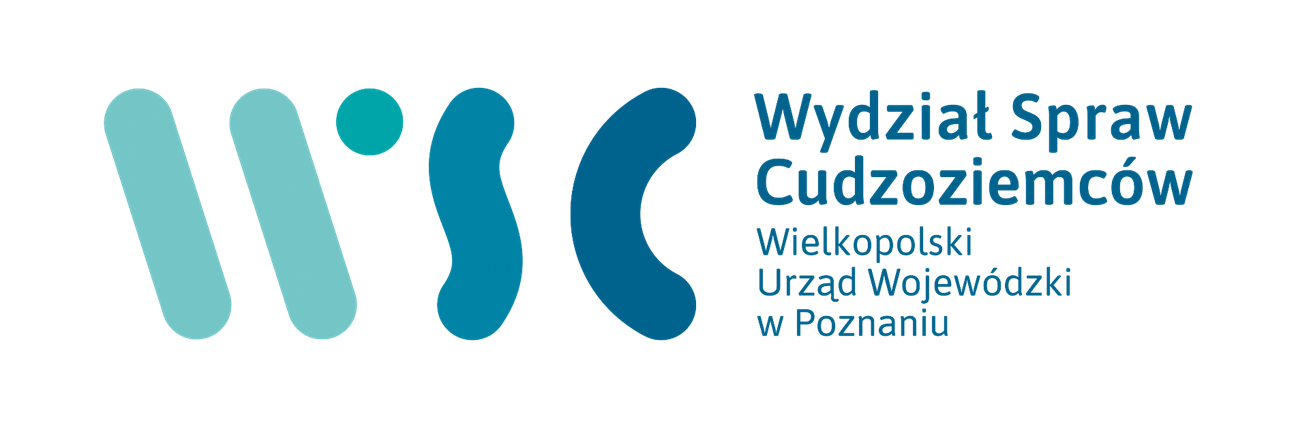 Plac Wolności 17, 61-739 Poznań
Informacja: +48 61 850 87 77
WSC Kontakt - www.migrant.poznan.uw.gov.pl  
 
Godziny otwarcia: Pon.:       9:30-18:00
                                  Wt.-Pt.:   8:15-15:15
Punkt podawczy: 
	                    Pon.-Pt.:   8:15 - 15:15
Punkt informacyjny: 
	                    Pon.:        10:30 - 18:00
                                  Wt.-Pt. :    8:15-15:15
Punkt informacyjno-doradczy dla studentów w Welcome Center UAM (ul. Św. Marcin 78,Poznań):
		       Śr.:            08:00 - 16:00
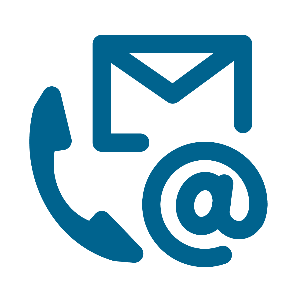 Bezpieczna Przystań
Projekt „Wielkopolska - Wspólna Przyszłość”
Współfinansowany z Programu Krajowego Funduszu Azylu, Migracji i 
Integracji
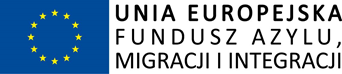